The Methods: Use of an Analytic Rubric to Evaluate Dissemination Strategies for Evidence-Based Interventions
Jennifer BerktoldJoseph Sonnefeld

Presented to the American Evaluation Association,
Minneapolis, MN
October 27, 2012
The Arthritis Centralized Evaluation was funded by NACDD under a cooperative agreement with CDC
Background
One in five American adults has arthritis.
Largest cause of disability in the U.S.
Physical-activity and self-management education interventions have been shown to improve quality of life for people with arthritis and other chronic conditions.
Need to identify ways to expand the reach of these interventions on a broad scale.
Evaluation Goals
Increase understanding of the best ways to disseminate interventions into widespread practice
Inform CDC strategy regarding arthritis programming
Arthritis Grantees
State Arthritis Programs
Arthritis Integrated Dissemination (AID) Grantees
4
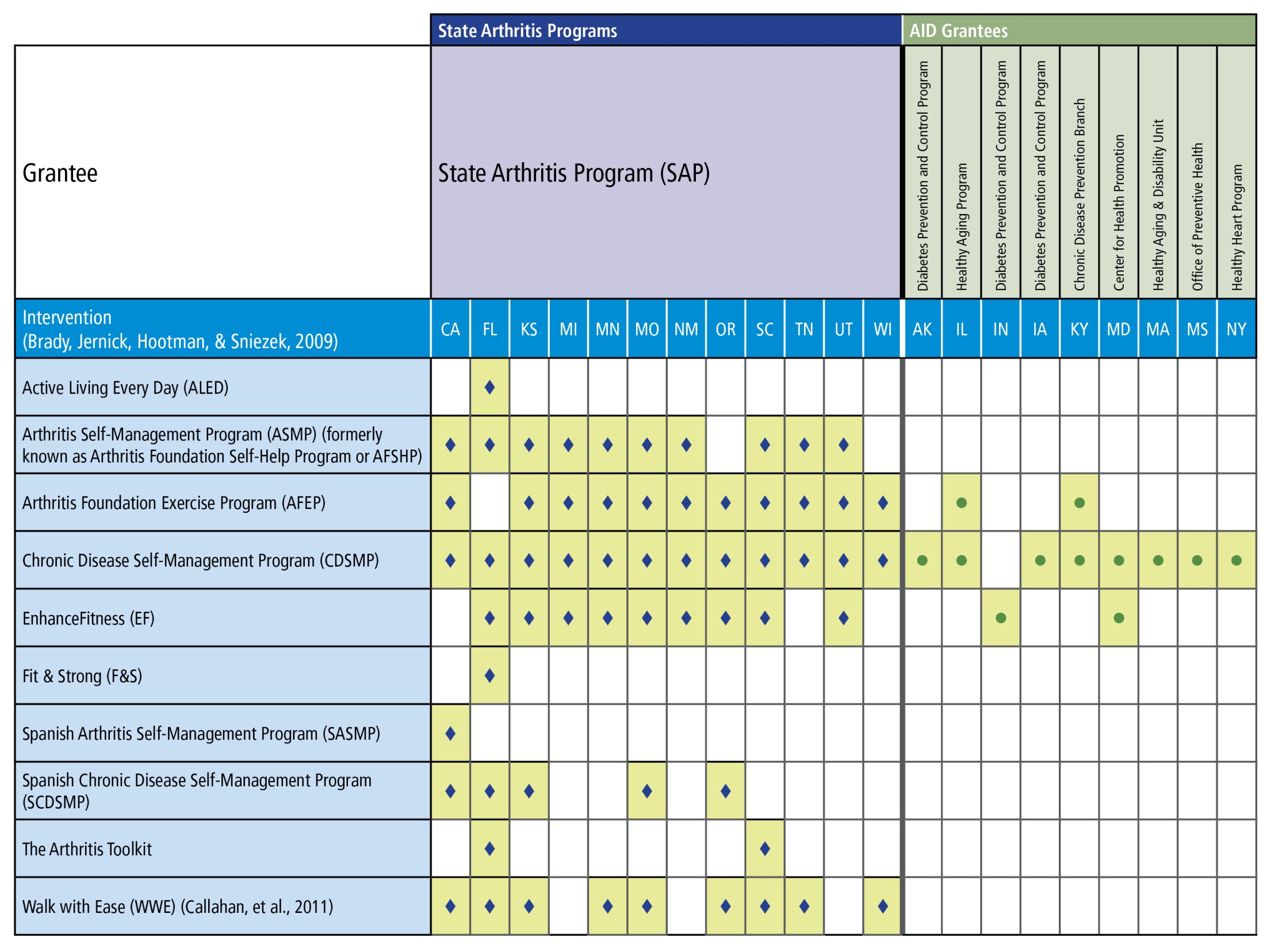 InterventionsSAPs and AID grantees, 2008-2011
5
Evaluation Design
Multilevel, multisite: national, states, delivery system partners, reach
Cross-site: States, partners across states
Explore relationships among site characteristics, contexts, activities, implementation and  expanded reach
“Top levels” of a multi-level, multisite, multi-method design
No assessment of intervention implementation
No participant outcomes
“Top Levels Only” Multi-level, Multi-site Design
NACDD
CDC
WI
CA
AK
FL
IL
NY
…
…
Partners
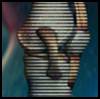 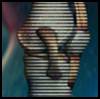 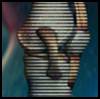 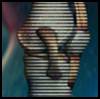 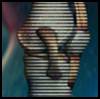 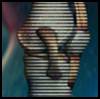 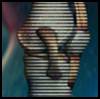 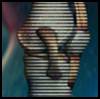 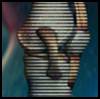 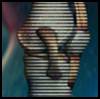 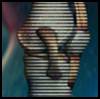 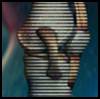 7
Integrating Qualitative and Quantitative Methods
Systematically excerpting, arraying text in Cross-Case Displays (Miles and Huberman, 1994)
Identifying dimensions of strategy, activity, implementation 
Developing sets of simple rating scales: a rubric
Coding, rating activity by all 21 States
Merging rubric scores with coded activities, context, and reach data for cross-site analyses
Data Sources
Progress Reports submitted semiannually by State health departments
6 reports, July 2008-June 2011
Annual reach numbers (in progress reports)
4 years, 2008-2011
New participants reached
9
Interview Data Collection
Telephone in-depth interviews

OR

Site visits
14 States
90-120 minute telephone interviews
State arthritis coordinators or AID project coordinators
Selected delivery system partners
7 States
1-2 day site visits
State arthritis coordinators or AID project coordinators
State health department personnel
Selected delivery system partners
9 States
State arthritis coordinators or AID project coordinators
Focused on late era dissemination strategies
Follow-up telephone interviews
The Evaluation Challenges
Data reduction from report text and interview notes
Snapshots with limited follow-up opportunity
Merging data from all sources
Developing valid measures of reach expansion strategies
Strategy choice, commitment, and implementation activities
Multiple data sources, varying quality
Support statistical analysis of expanded reach
11
Data Sources and Datasets
Progress reports
Reach data
Interviews
Site visits
Advance questionnaire
Online database
Analytic rubric
SAS
12
Developing an Analytic Rubric:A two-stage process
13
Stage 1: Applying Strategy Distinctions for Evaluation Design
Rubric as a way to arrange information across grantees
Capture critical information
Display information across multiple grantees
Patton & Patrizi (2010)
Strategy vs. Tactics
What is the best way to expand reach?
What activities do we undertake to expand reach?
14
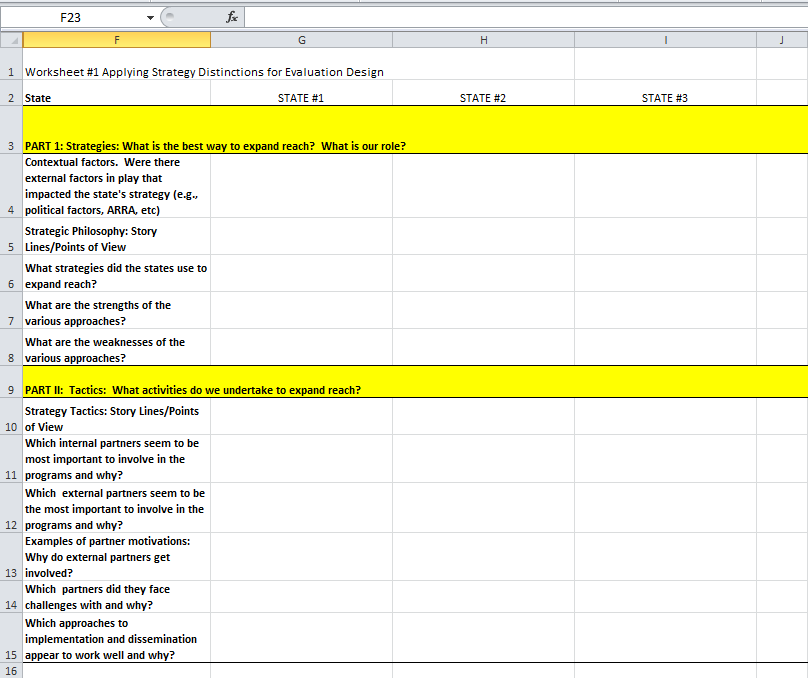 15
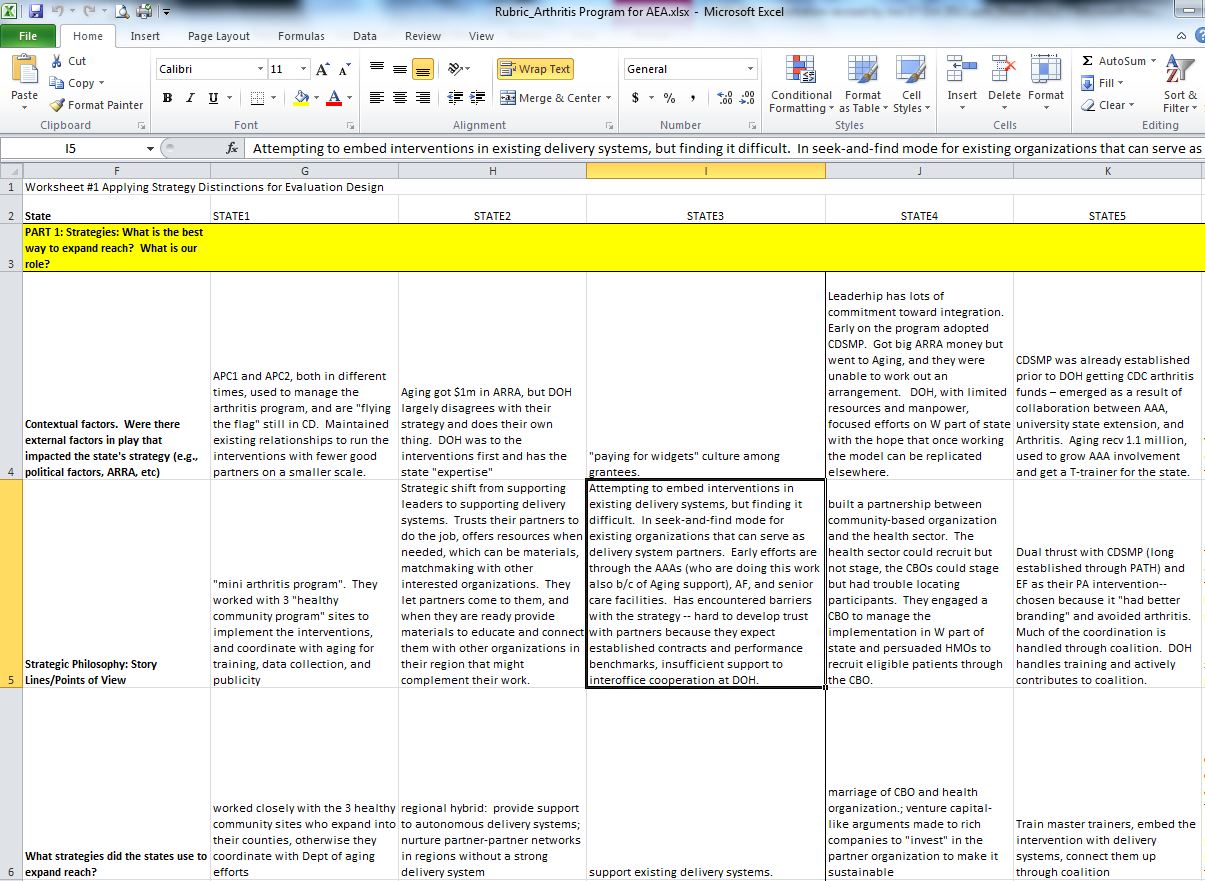 Strategic Philosophy: Story Lines/ Points of View
STATE 3

Attempting to embed interventions in existing delivery systems, but finding it difficult.  In seek-and-find mode for existing organizations that can serve as delivery system partners.  Early efforts are through the AAAs (who are doing this work also b/c of Aging support), AF, and senior care facilities.  Has encountered barriers with the strategy -- hard to develop trust with partners because they expect established contracts and performance benchmarks, insufficient support to interoffice cooperation at DOH.
16
Stage 2—Extracting Strategies, Creating Rating Scales
Variables from common discussion themes
Strategies, Tactics, Contextual
Comparing activity across states
3-pt ordinal scale (“a lot/exemplar”, “some”, “a little/none”)
Broad scale allowed for increased reliability, easily communicable 
Agreement between multiple project staff about coding choice
Differences in codes discussed and resolved
17
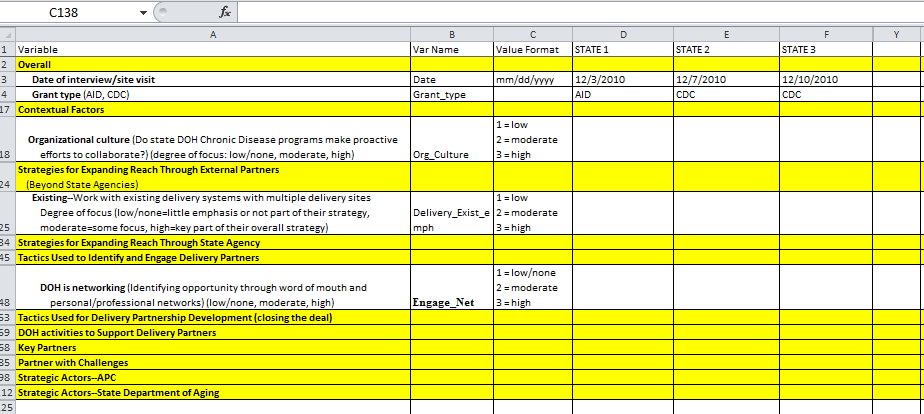 18
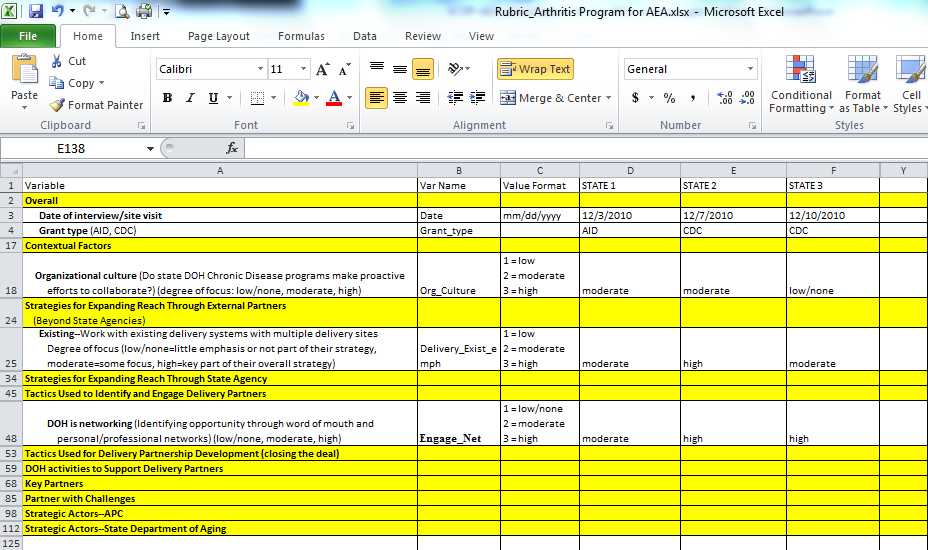 19
Reliability and Validity
Implementation fidelity ratings as model for scales
Developed iteratively during the course of the evaluation
Examining patterns of correlation among items, scales, codes
Predicting “outcome” (reach) variation as validation
Discriminating among strategies: some not associated with expanded reach
20
Results	Strategies to Expand Reach
21
Cumulative Participant ReachSAPs, 2008-2011
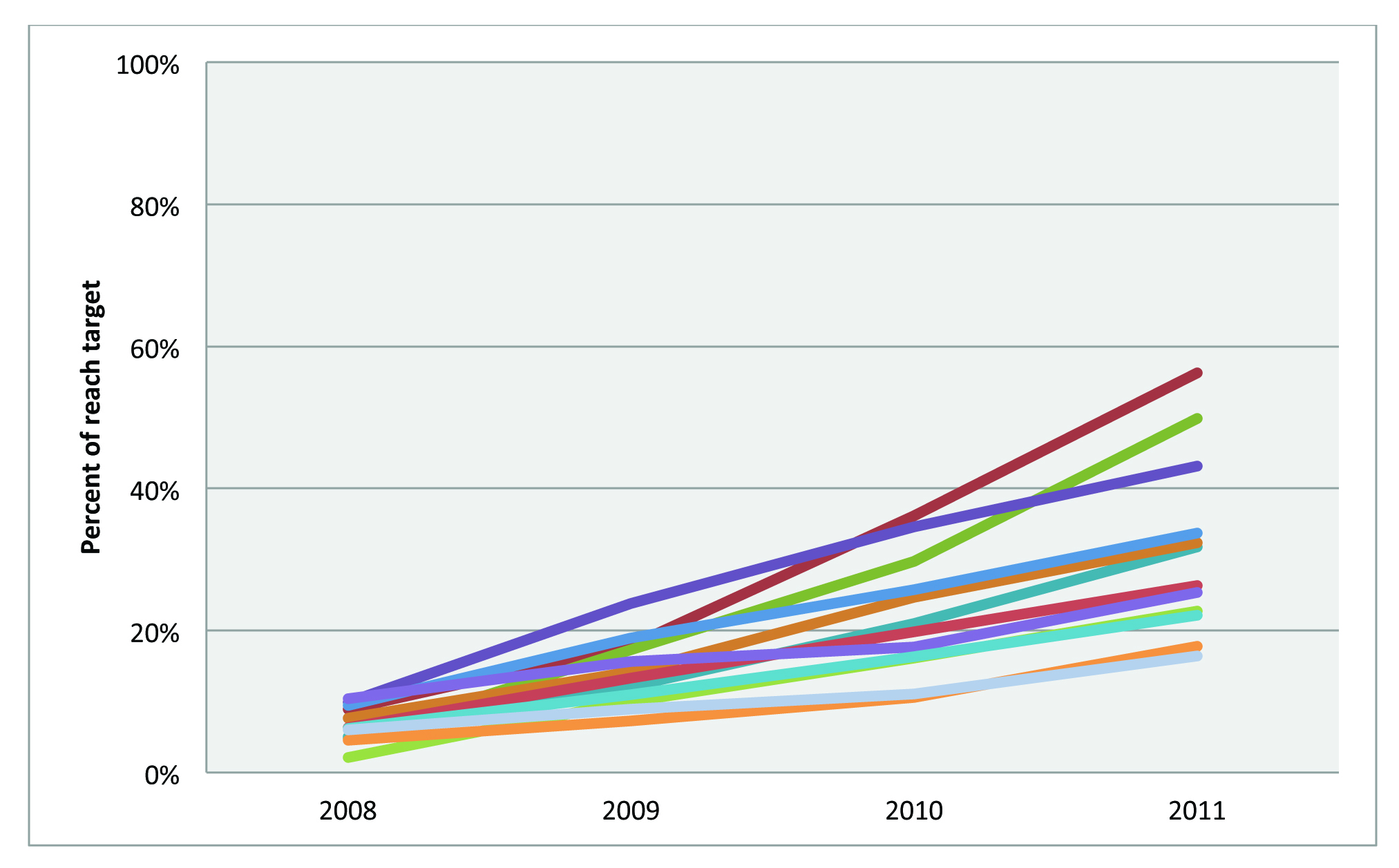 Total Reach = 132,443
22
Relationships of Strategies to Expand Reach
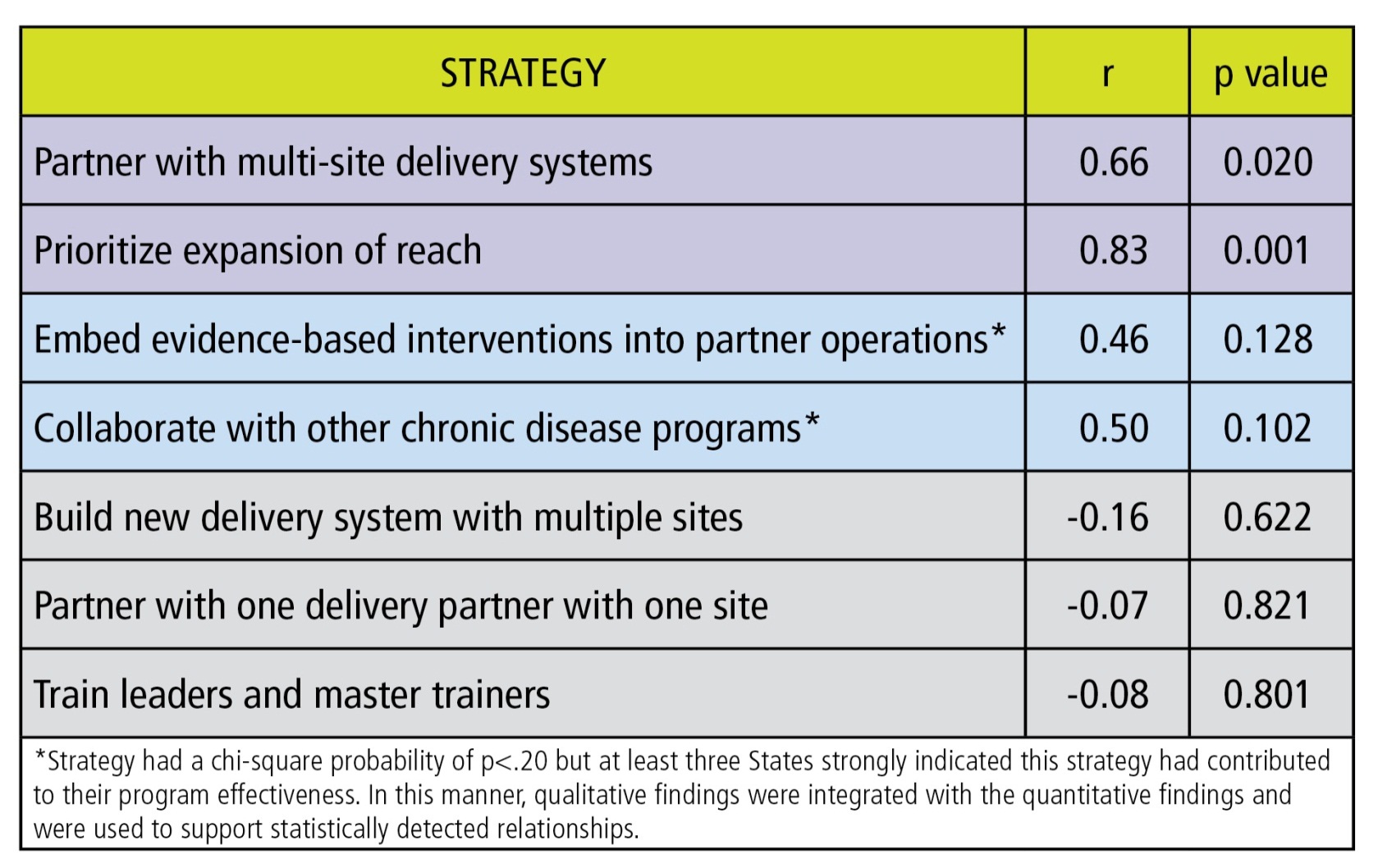 23
Conclusion
In this evaluation, a rubric helped reduce a large quantity of information for comparative analysis. 
Approach can be applied to other strategy evaluations. 
Challenges include tracking strategies in a dynamic environment and ensuring reliability of assessment.
24
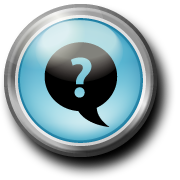 25
Thank you!



For additional information:
JenniferBerktold@westat.com